Http Networking
Indra Azimi, S.T., M.T.
D3 Teknik Informatika, Telkom University
HTTP Request & Response
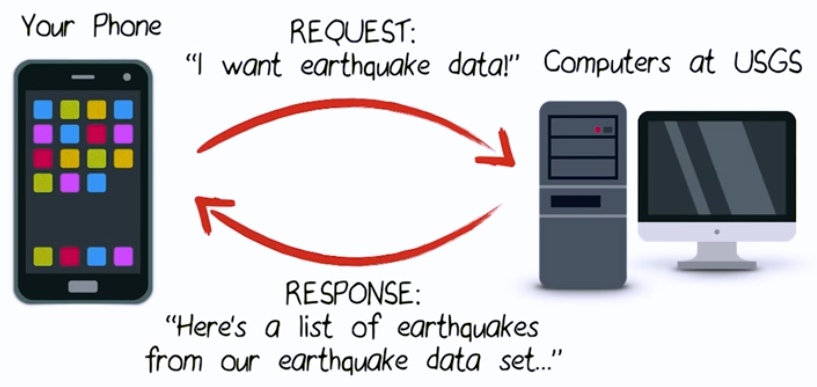 By default, an Android app does not have access to the internet.
Permissions in Android
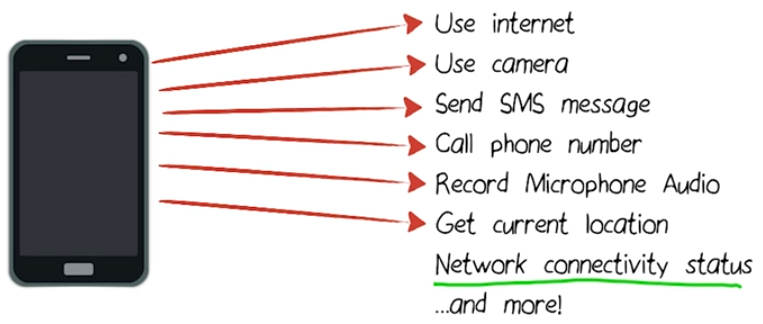 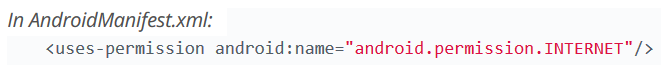 To maintain security for the system and users, Android requires apps to request permission before the apps can use certain system data and features.
Level Of Permissions
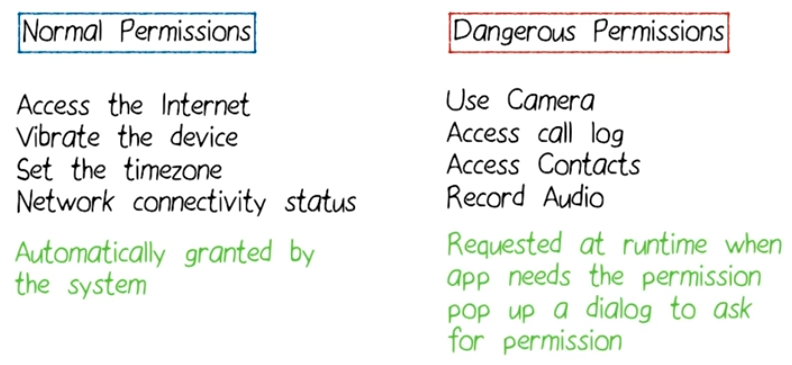 Backwards Compatibility
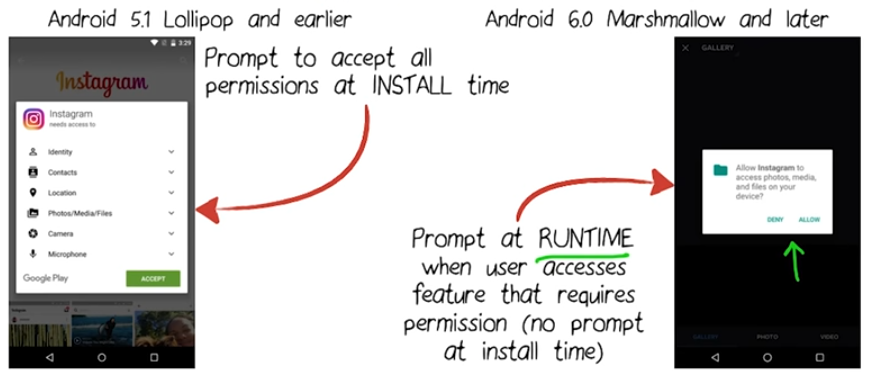 Making Http Request
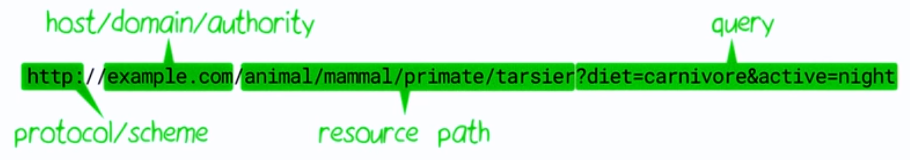 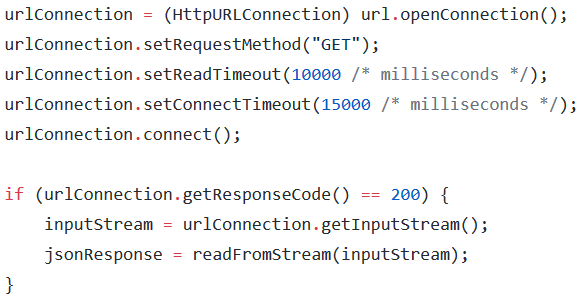 Reading From Input Stream
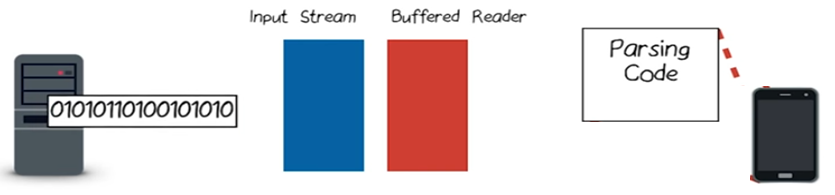 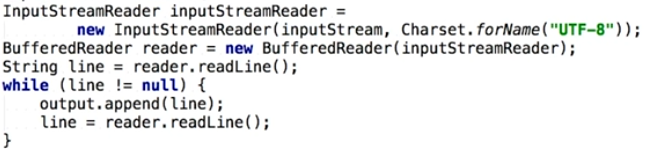 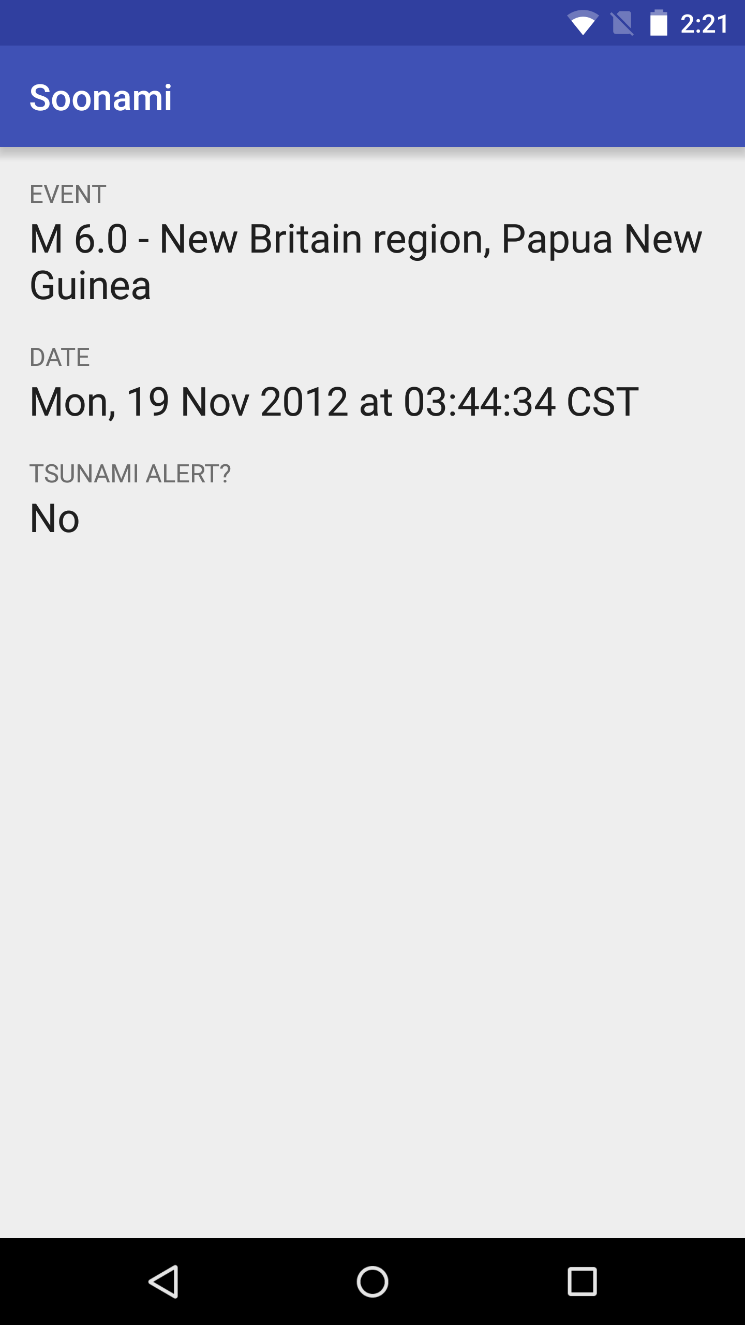 Soonami
Aplikasi contoh untuk belajar HTTP networking.




Download source code darilink berikut ini:
https://github.com/udacity/ ud843_Soonami
Main vs Background Threads
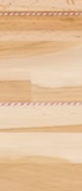 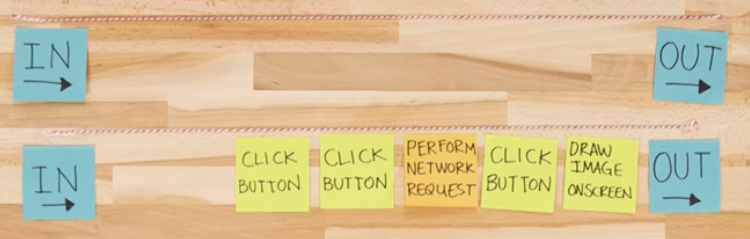 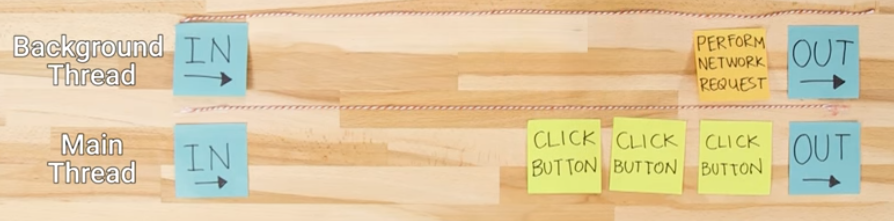 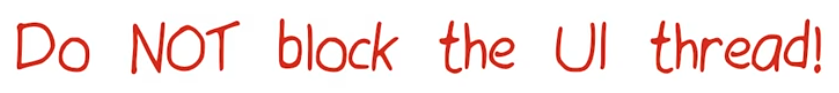 AsyncTask Callback Methods
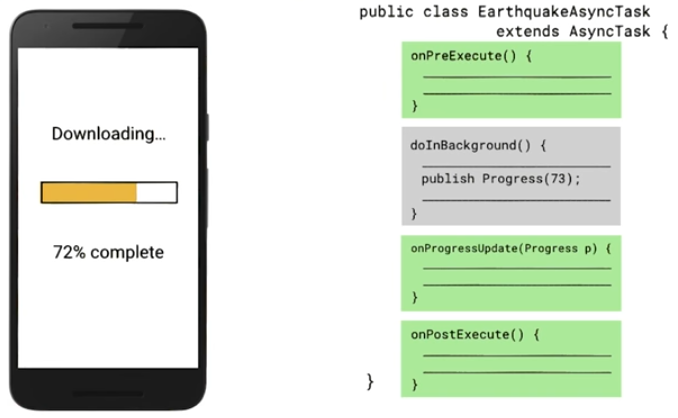 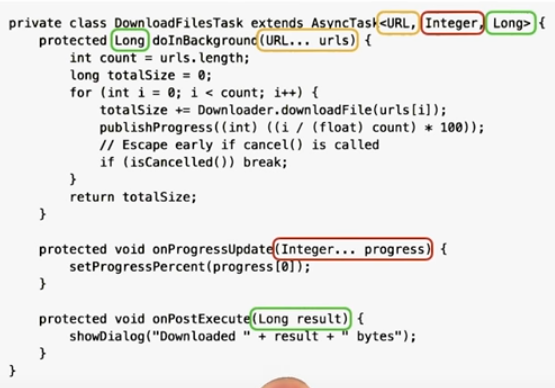 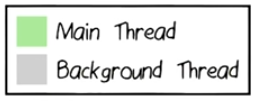 https://developer.android.com/reference/android/os/AsyncTask.html
Limitations of AsyncTask
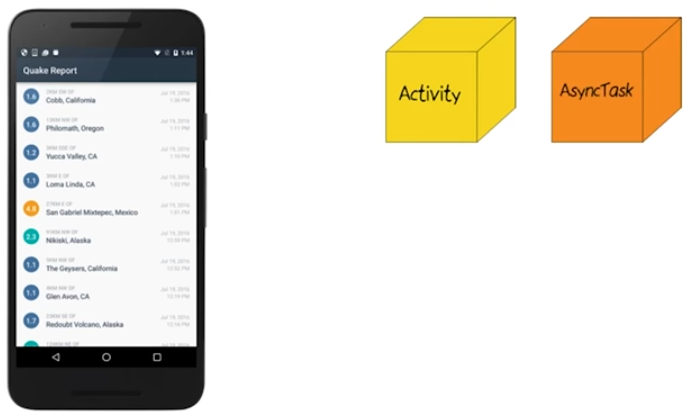 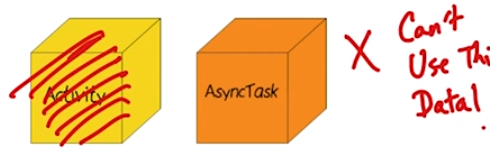 https://developer.android.com/guide/components/loaders.html
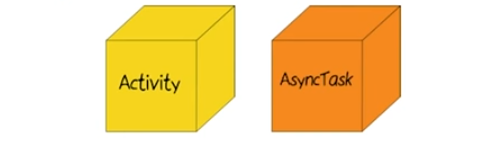 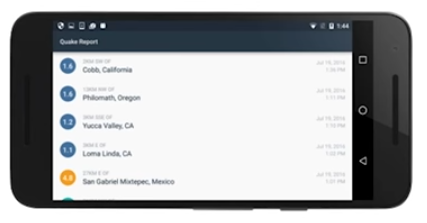 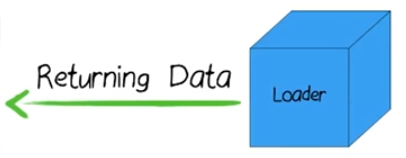 Empty State of the List
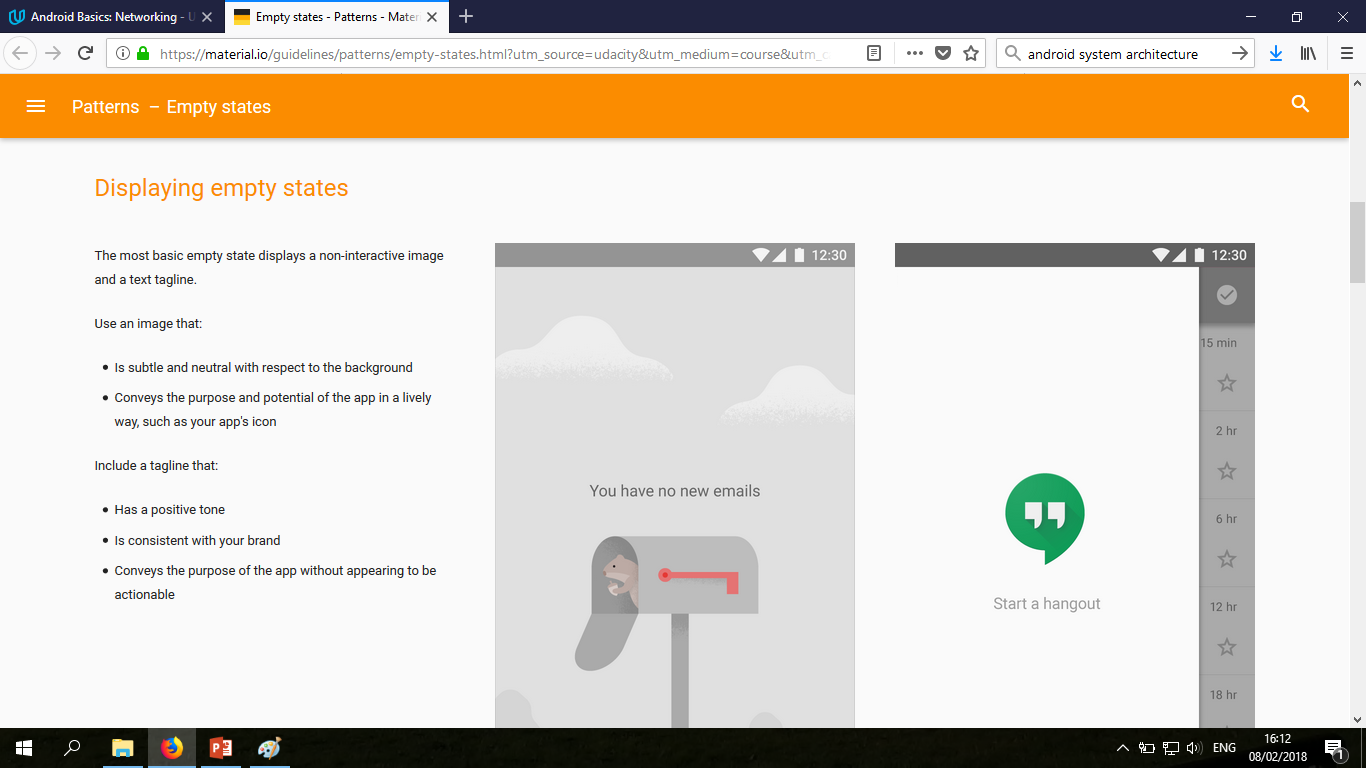 https://material.io/guidelines/patterns/empty-states.html
Loading Indicator
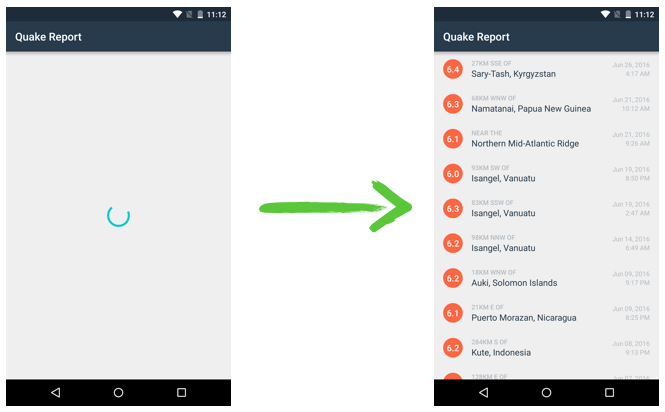 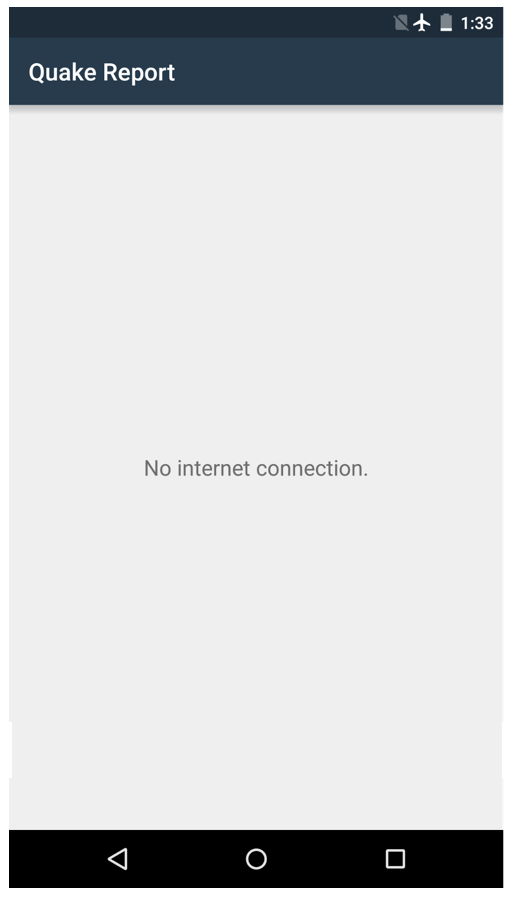 No Internet Connection
There's no need toschedule an update based on an Internet resource if you aren't connected to the Internet.
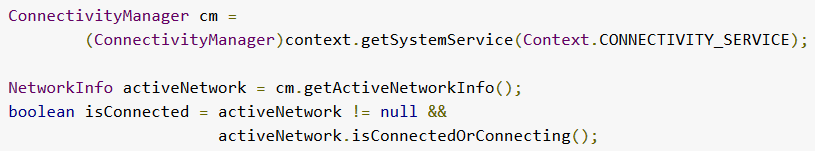 Referensi
Lesson 2: HTTP Networking
Lesson 3: Threads and Parallelism
Android Basics: Networking
https://www.udacity.com/course/ud843